Lesson 32
qu /kw/
[Speaker Notes: ufliteracy.org]
Lesson 32
qu /kw/
[Speaker Notes: See UFLI Foundations lesson plan Step 1 for phonemic awareness activity.]
[Speaker Notes: See UFLI Foundations lesson plan Step 2 for student phoneme responses.]
x
y
j
w
l
r
h
k
s
e
b
g
u
c
d
o
n
i
f
p
[Speaker Notes: See UFLI Foundations lesson plan Step 3 for auditory drill activity.]
[Speaker Notes: No slides needed for auditory drill.]
[Speaker Notes: See UFLI Foundations lesson plan Step 4 for blending drill word chain and grid. 
Visit ufliteracy.org to access the Blending Board app.]
[Speaker Notes: See UFLI Foundations lesson plan Step 5 for recommended teacher language and activities to introduce the new concept.]
q
qu
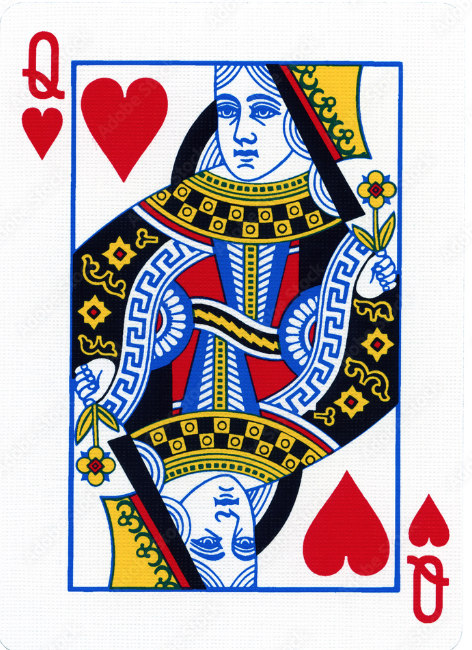 quiz
quilt
qu
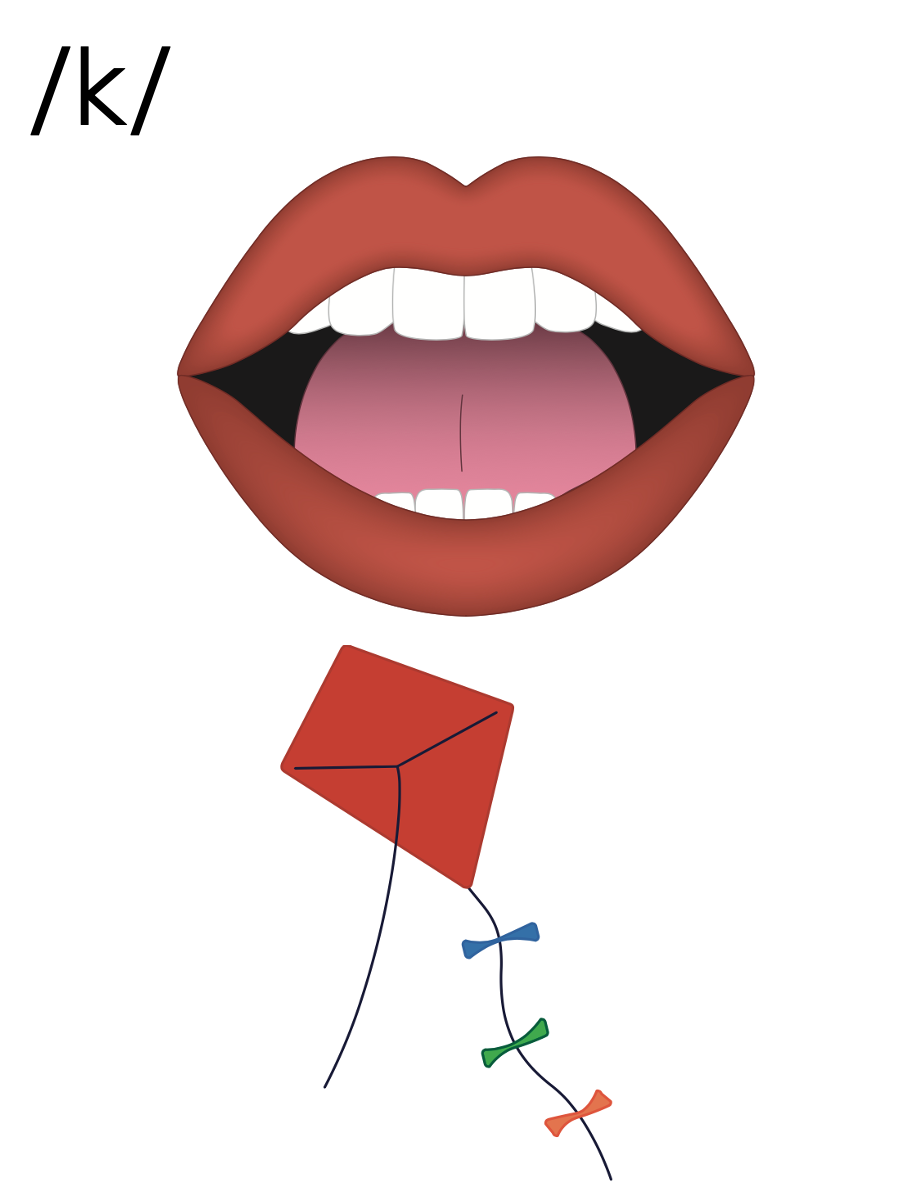 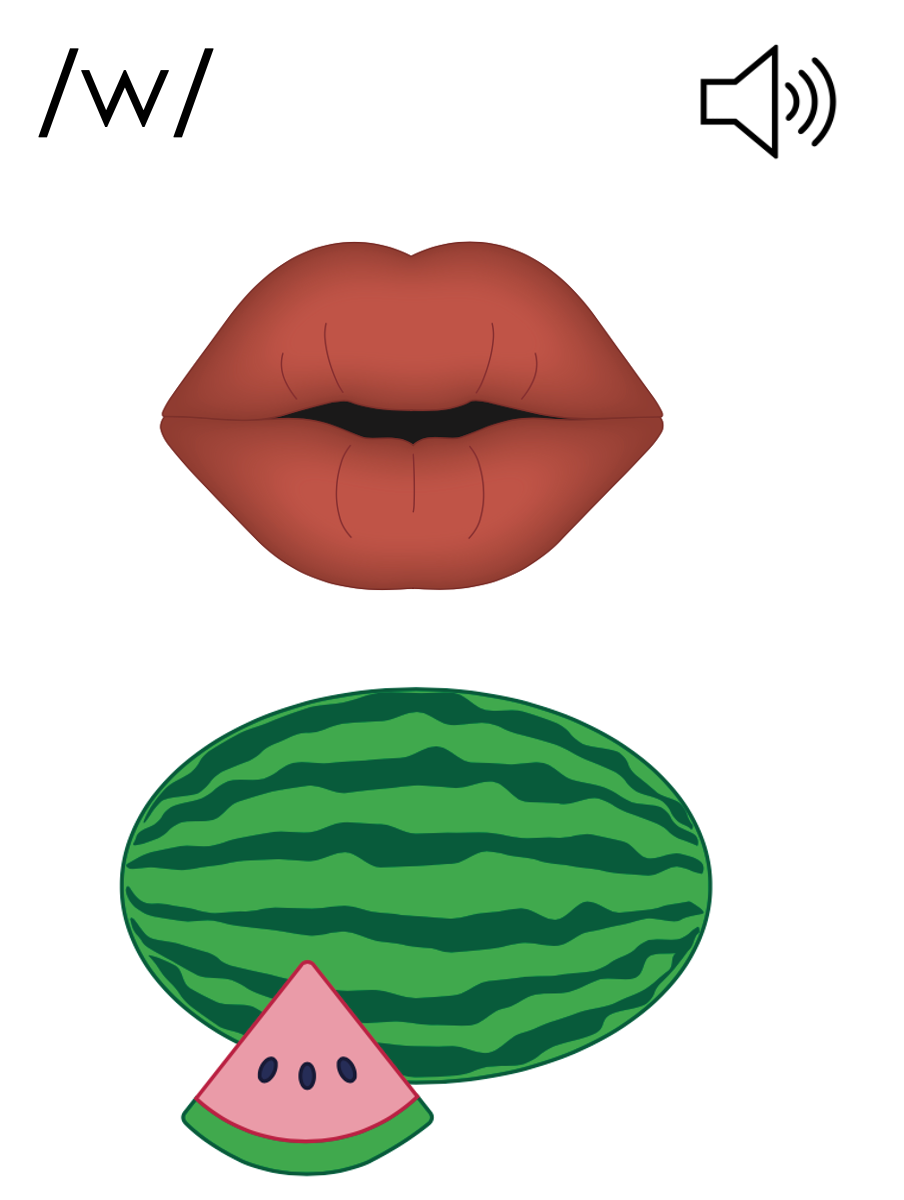 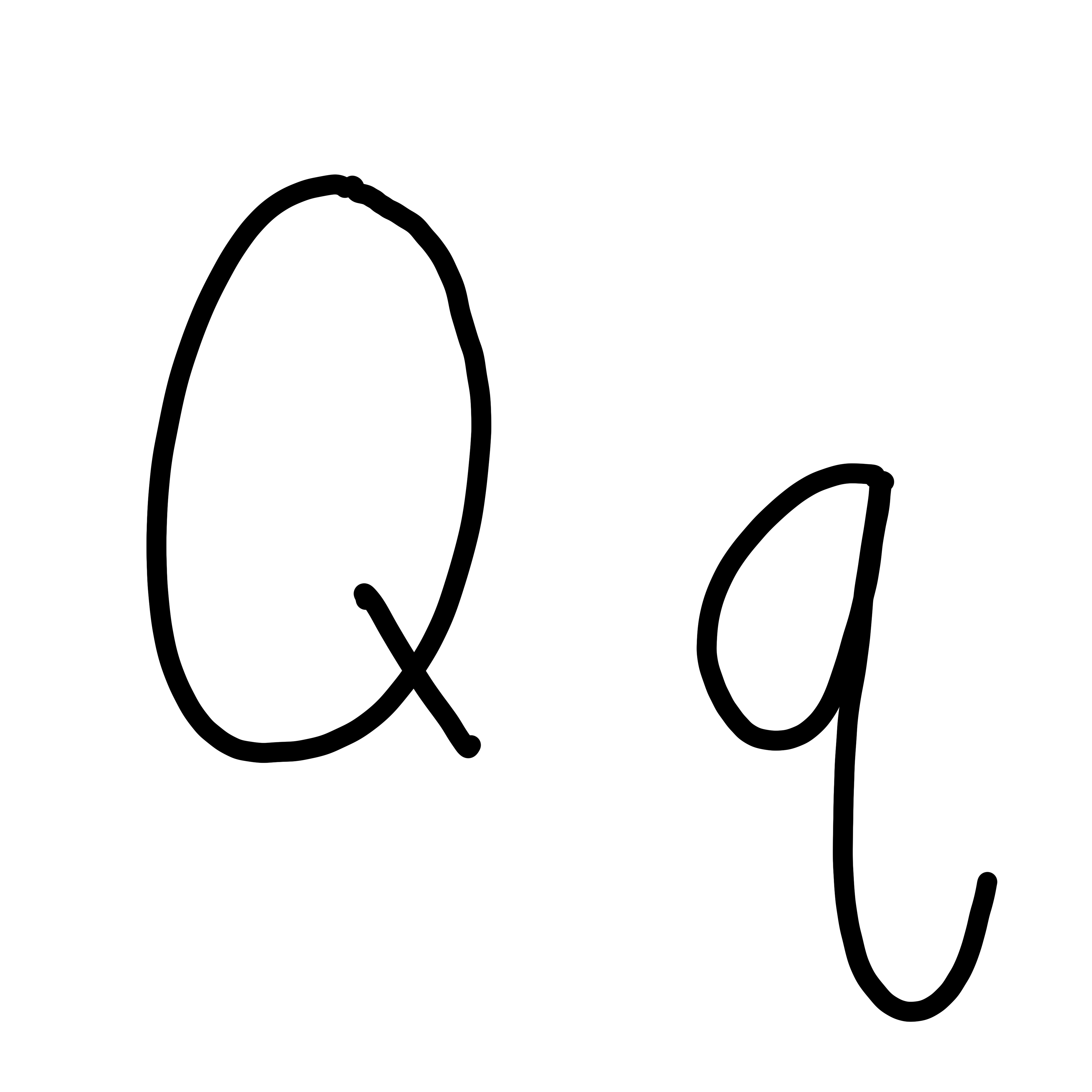 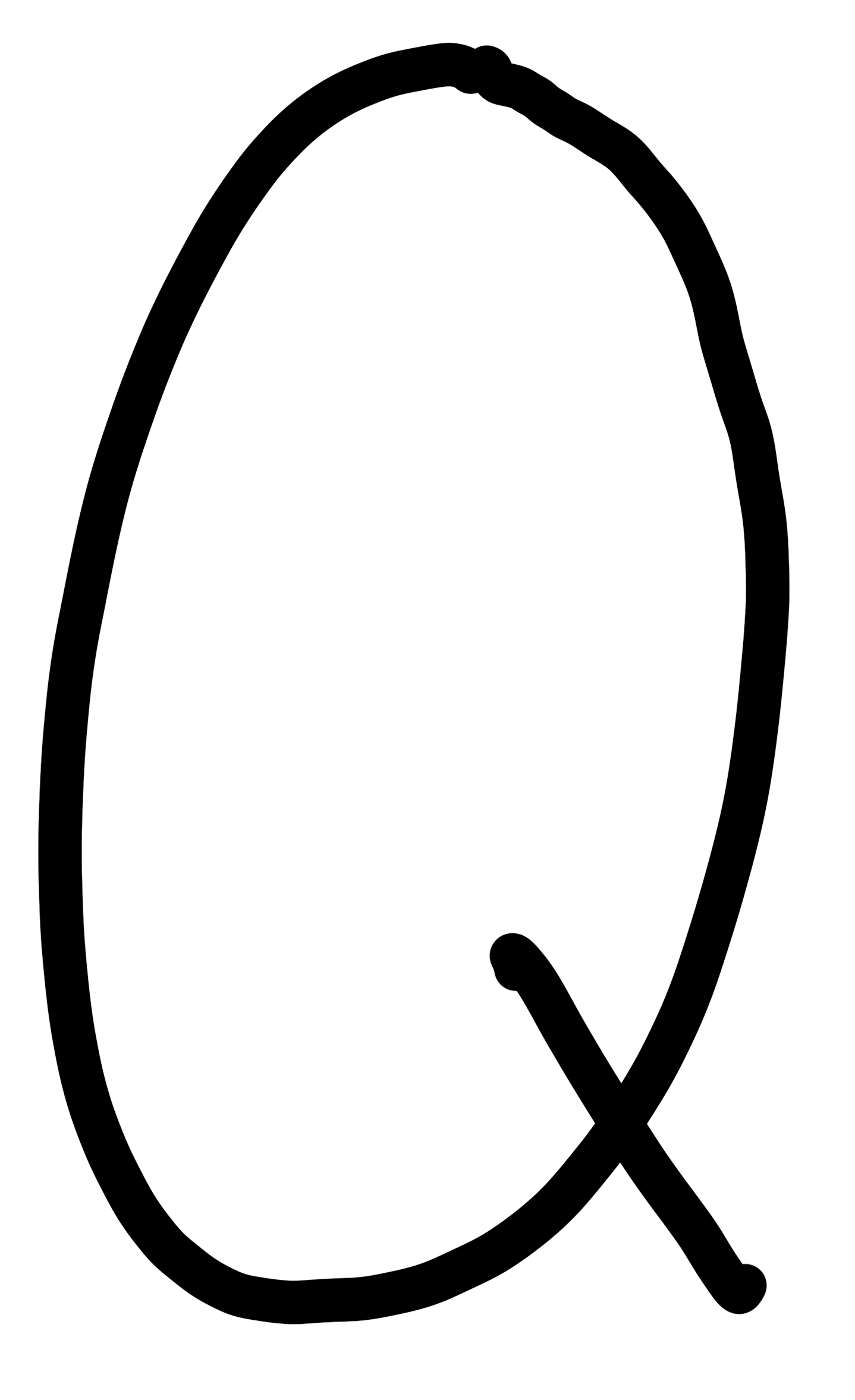 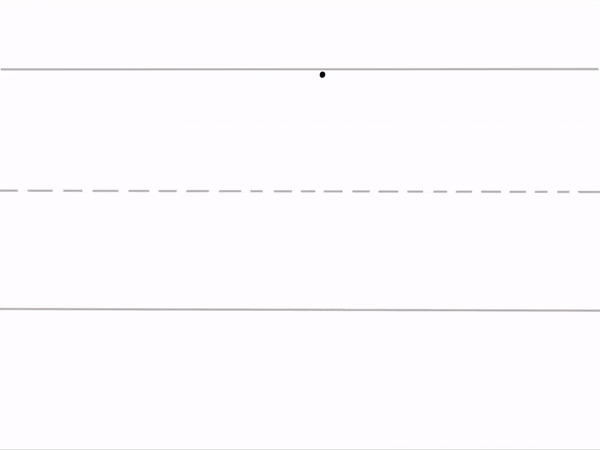 [Speaker Notes: Uppercase Q gif]
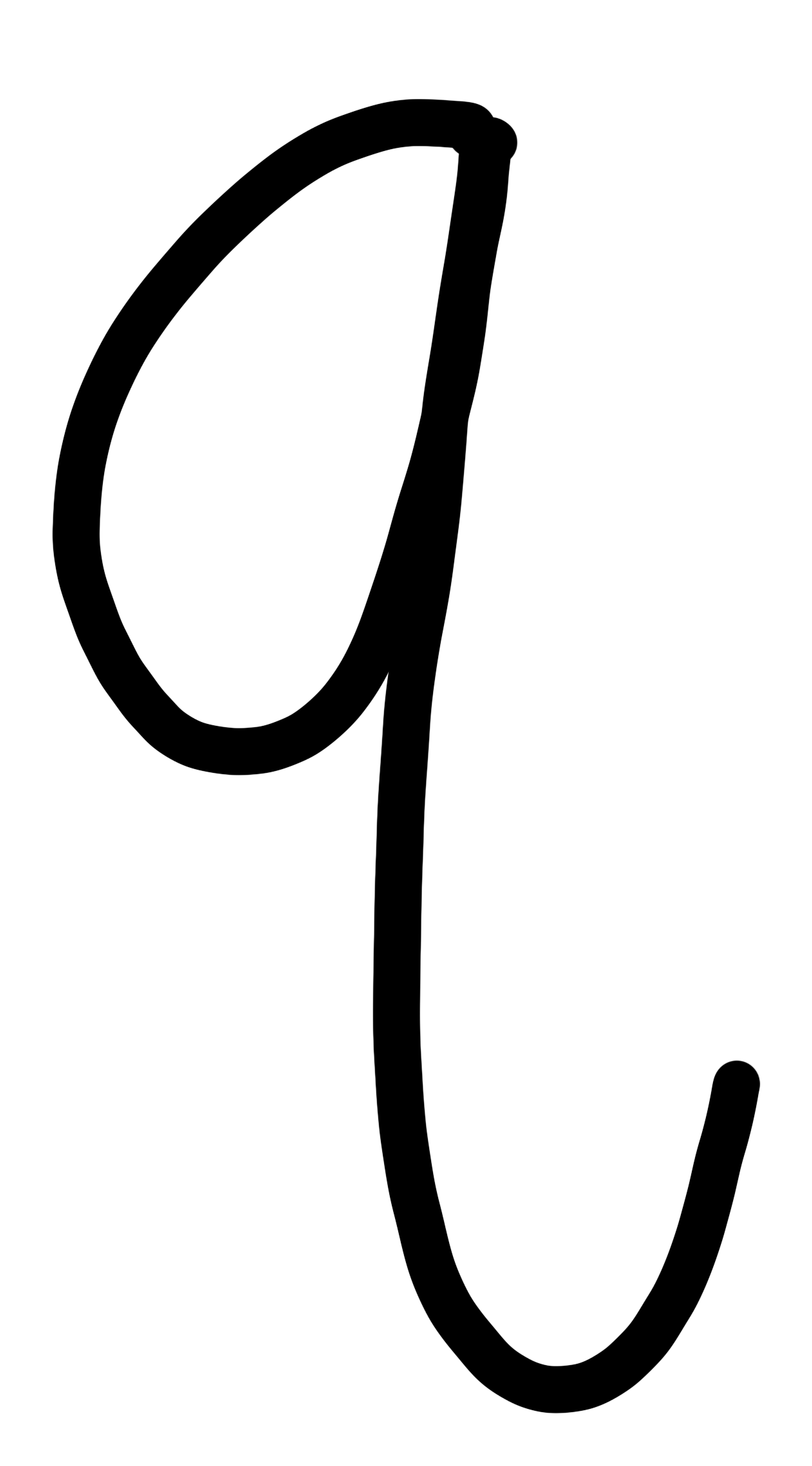 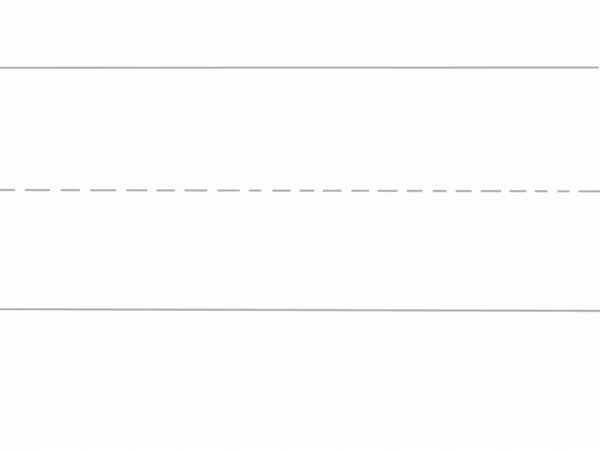 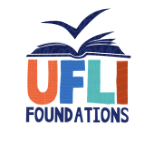 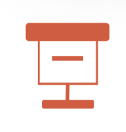 [Speaker Notes: Lowercase q gif]
quest
quit
quilt
quest
quits
squid
[Speaker Notes: See UFLI Foundations lesson plan Step 5 for words to spell.
Handwriting paper to model spelling.]
[Speaker Notes: See UFLI Foundations lesson plan Step 5 for words to spell.
Handwriting paper for guided spelling practice.]
Insert brief reinforcement activity and/or transition to next part of reading block.
Lesson 32
qu /kw/
New Concept Review
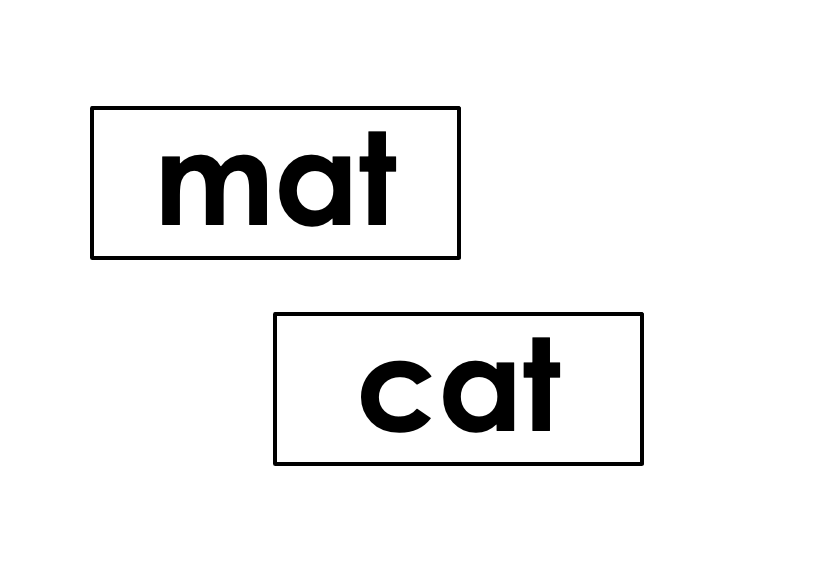 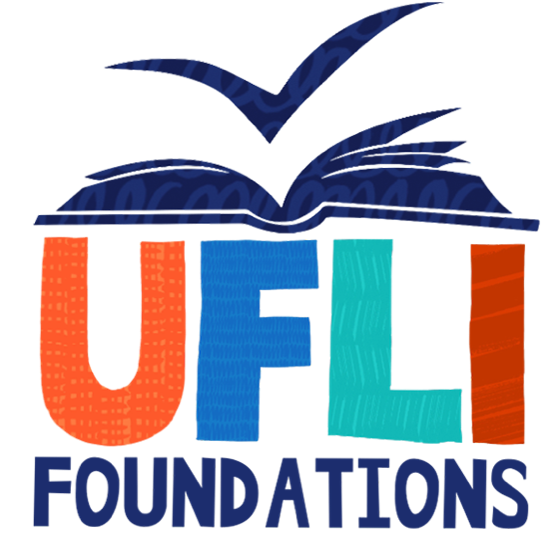 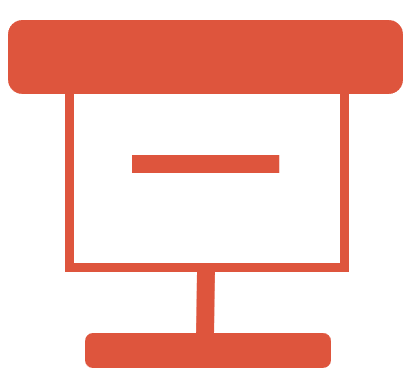 [Speaker Notes: See UFLI Foundations lesson plan Step 5 for recommended teacher language and activities to review the new concept.]
q
qu
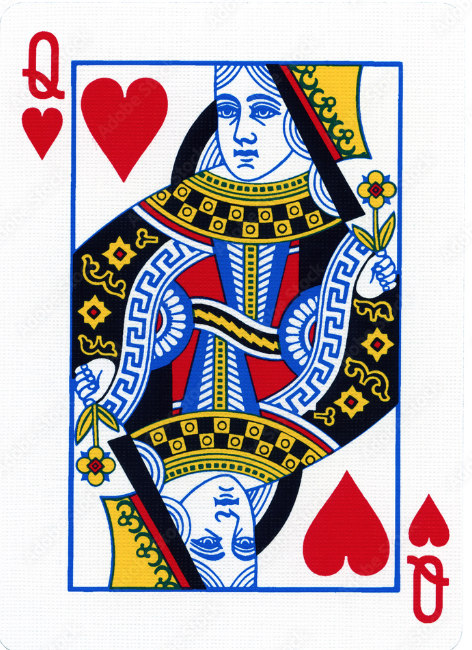 quiz
quilt
qu
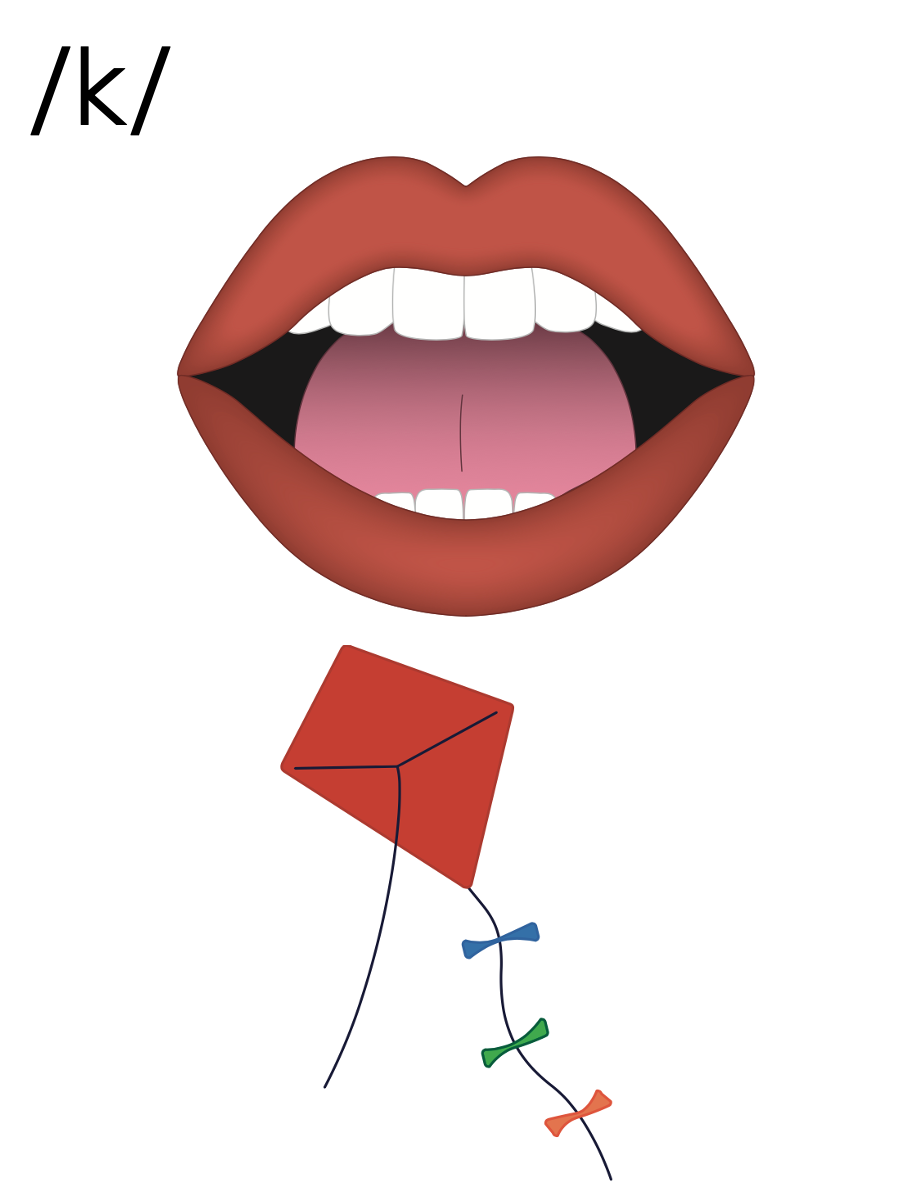 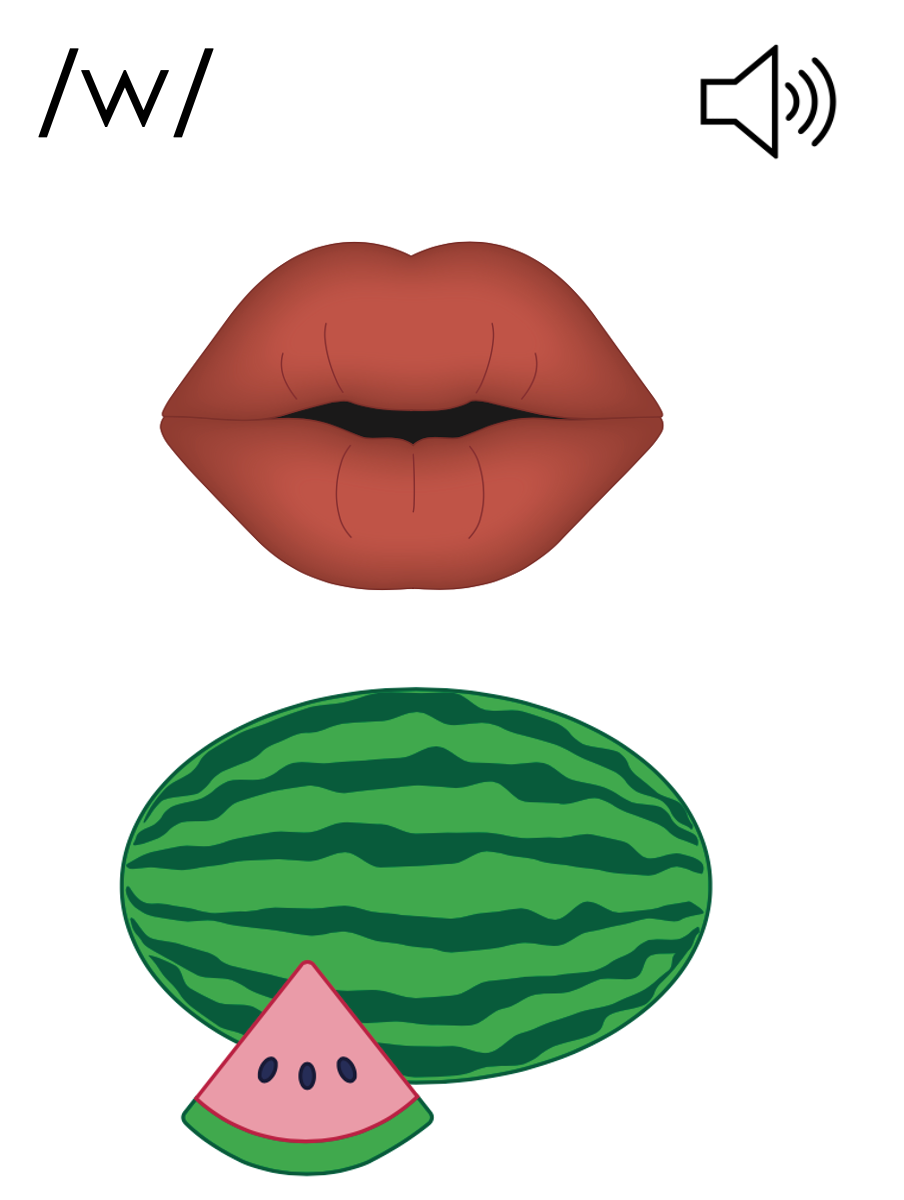 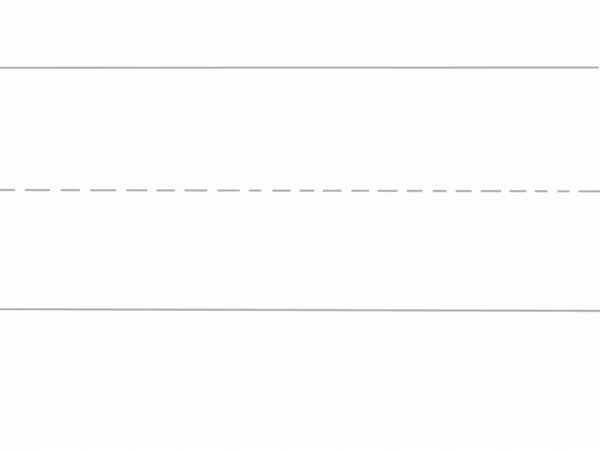 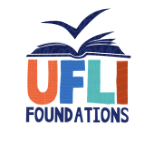 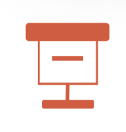 [Speaker Notes: Lowercase q gif]
quit
quilt
quest
squid
[Speaker Notes: See UFLI Foundations lesson plan Step 6 for word work activity. 
Visit ufliteracy.org to access the Word Work Mat apps.]
[Speaker Notes: See UFLI Foundations lesson plan Step 7 for irregular word activities.
The white rectangle under each word may be used in editing mode. Cover the heart and square icons then reveal them one at a time during instruction.]
[Speaker Notes: See UFLI Foundations manual for more information about reviewing irregular words.]
are
[Speaker Notes: Lessons 27-76

AR /ar/ has not been introduced yet.
The final E is silent but does not follow the long vowel VCe pattern. 

The white rectangle under the word may be used in editing mode. Cover the heart and square icons then reveal them one at a time during instruction.]
was
[Speaker Notes: Lesson 29+

A represents the /ŏ/ sound.​
S /z/ has already been introduced. 

The white rectangle under the word may be used in editing mode. Cover the heart and square icons then reveal them one at a time during instruction.]
you
[Speaker Notes: Lessons 31-114
*Temporarily irregular

OU /ū/ has not been introduced yet. 

The white rectangle under the word may be used in editing mode. Cover the heart and square icons then reveal them one at a time during instruction.]
[Speaker Notes: Handwriting paper for irregular word spelling practice. Use as needed. 
See UFLI Foundations manual for more information about reviewing irregular words.]
[Speaker Notes: See UFLI Foundations lesson plan Step 8 for connected text activities.]
Did you quit?
Did you get a quilt from mum?
Quin and Wes are on a quest.
[Speaker Notes: See UFLI Foundations lesson plan Step 8 for sentences to write.]
[Speaker Notes: The UFLI Foundations decodable text is provided here. See UFLI Foundations decodable text guide for additional text options.]
Do Not Quit!
Quint is next to run. 
He is on a quest to win. 
He can not quit. 
“You can not quit,” said his mum.
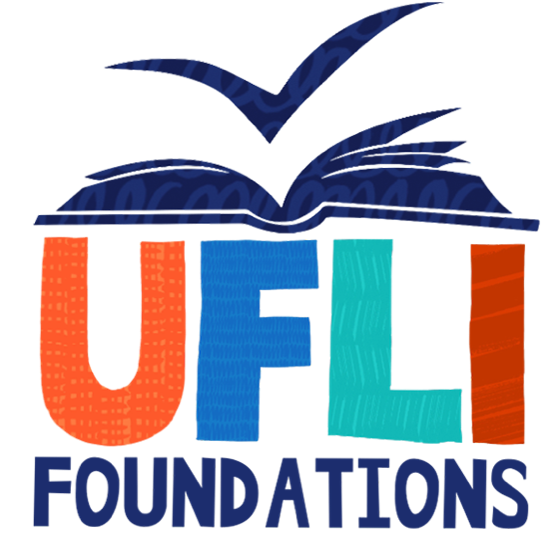 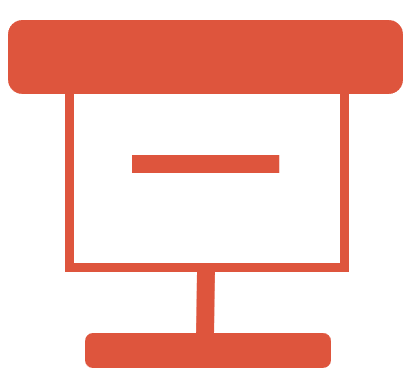 “You can do it,” said his dad. 
Quint runs fast. 
He can see the end. 
“You can do it,” said his dad.
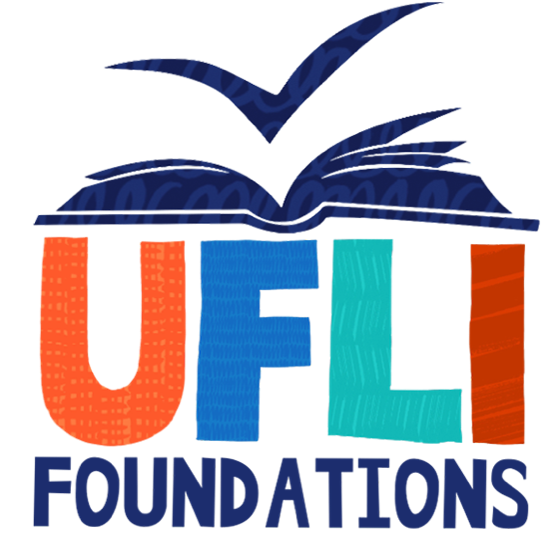 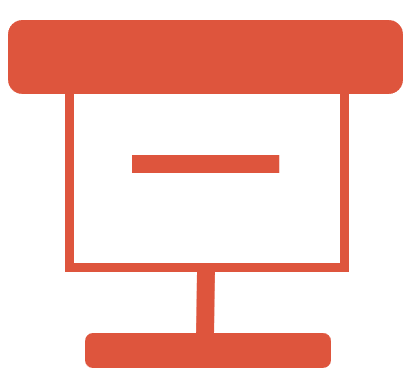 Quint gets to the end and wins. 
“Yes! I went fast! 
I did the best!” said Quint.
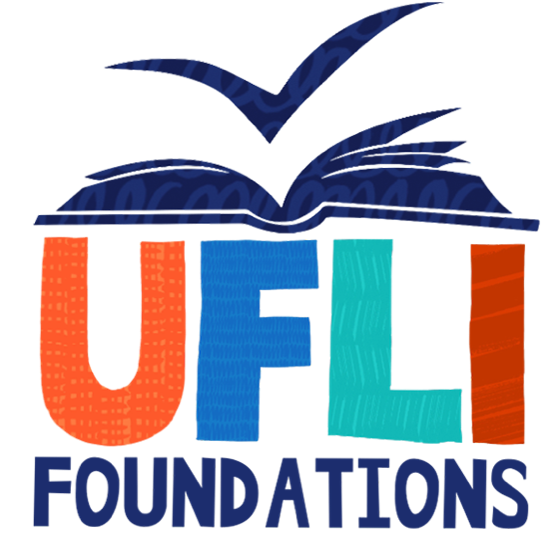 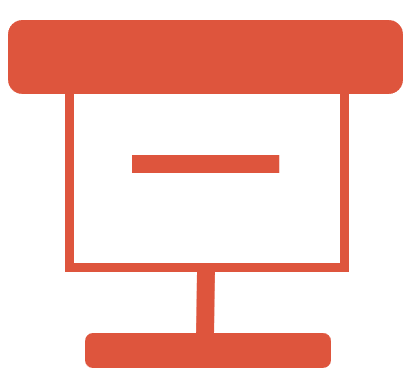 Insert brief reinforcement activity and/or transition to next part of reading block.